MY DAILY ROUTINE
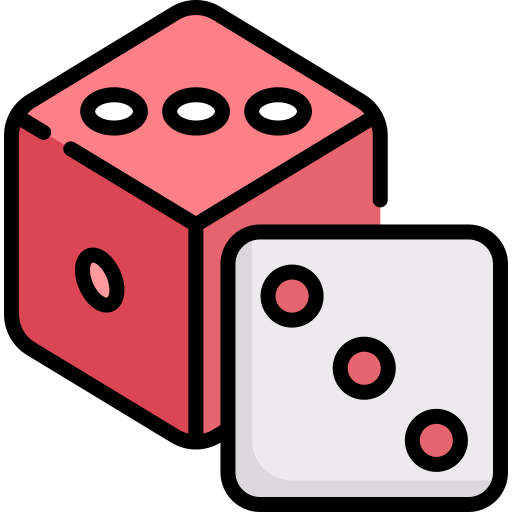